Polska-InowrocławII mobilność projektu „Games Achieve My Educational Success” GAMES
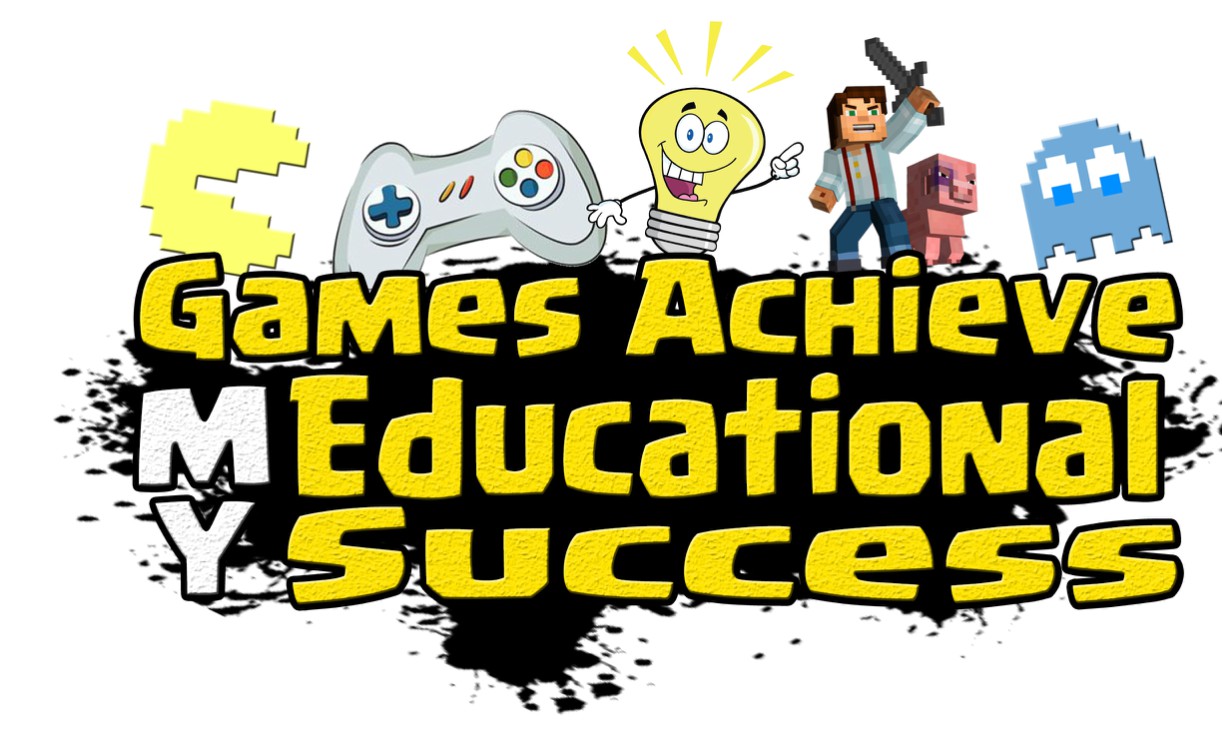 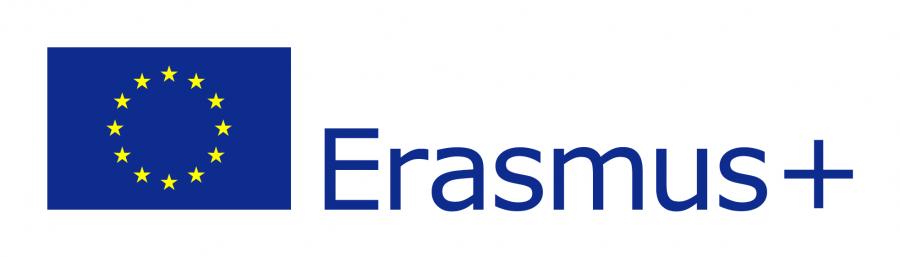 Uczestniczące kraje w projekcie:
Litwa, 
Turcja,
Portugalia,
Hiszpania,
Włochy,
Polska.
Tangram
Aplikacja do rozwijania umiejętności logicznego myślenia
https://www.tangram-channel.com/
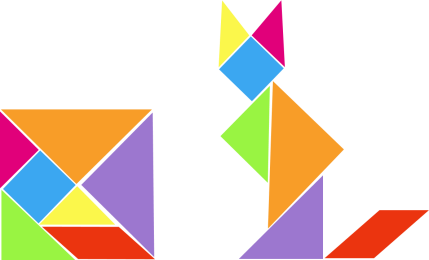 Magic Photo Cube
Aplikacja do tworzenie kostek ze zdjęć
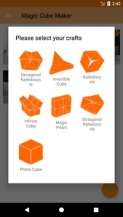 Do you play English?
Gra rozwijająca umiejętności językowe
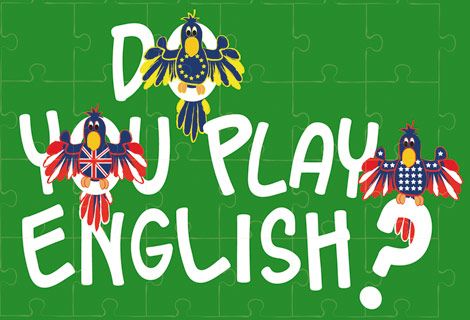 Battleship
Gra  rozwijająca umiejętności strategiczne
http://en.battleship-game.org/
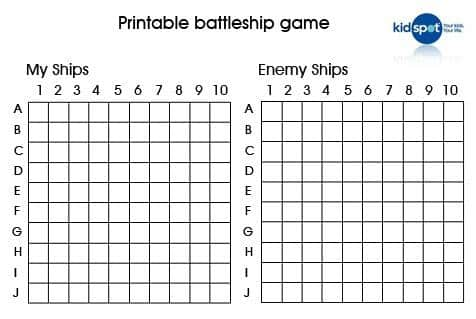 GoCongr
Aplikacja ułatwiająca tworzenie narzędzi
https://www.goconqr.com/
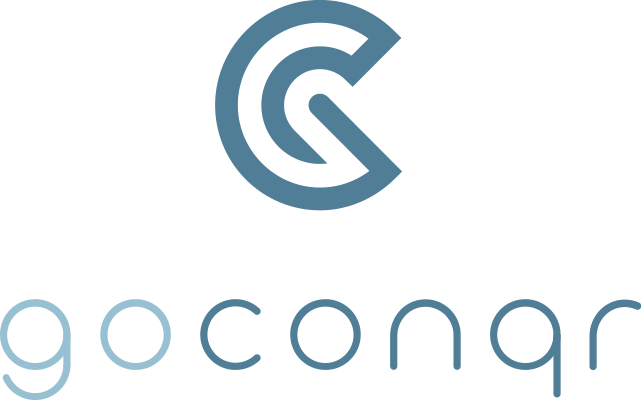